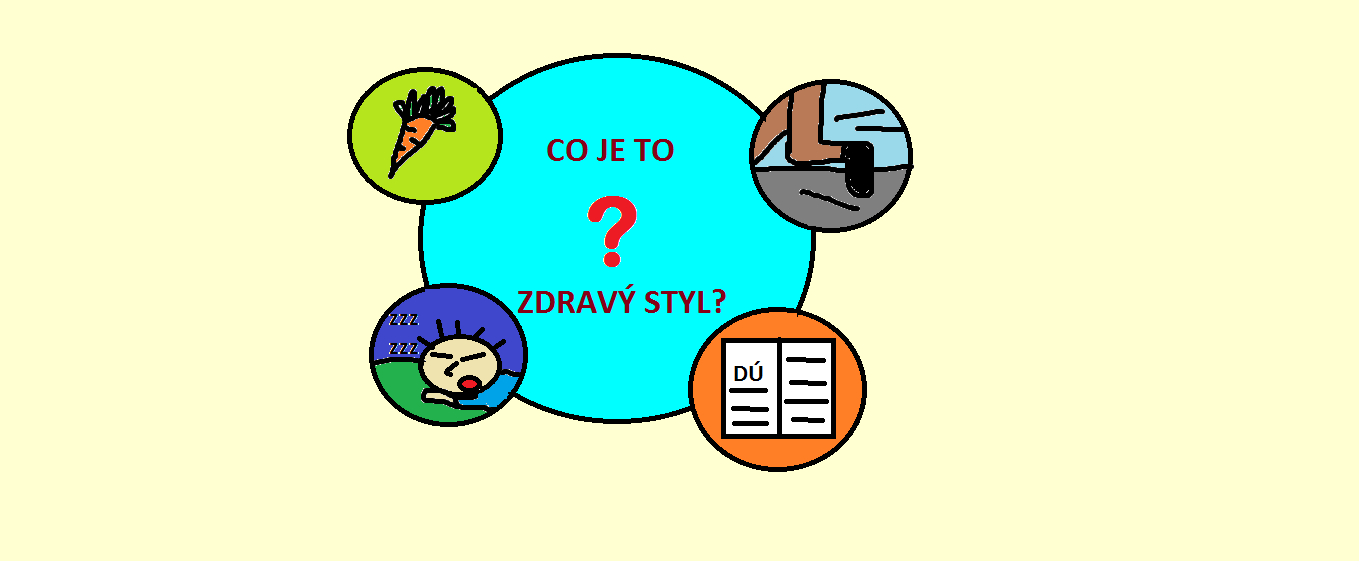 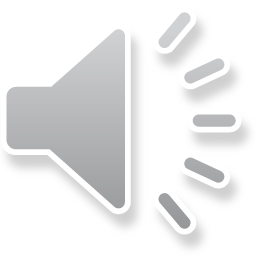 ZÁSADY DODRŽENÍ ZDRAVÉHO STYLU
Chodit brzo spát
Jíst ovoce a zeleninu
Dělat nějaký sport 
Scházet se s přáteli
Udělat všechny úkoly které mám udělat
 6. Nekouřít   
A ZA 7. TO PODLE MĚ NEJDŮLEŽITĚJŠÍ
7. SNÍDANĚ!!!  To je základ dne!
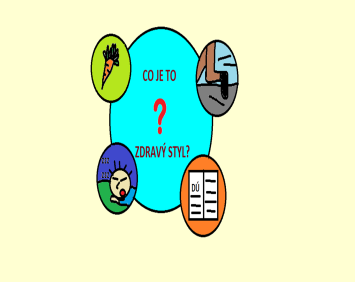 PYRAMIDA ZDRAVÉ VÝŽIVY
DBEJTE NA TO!!!
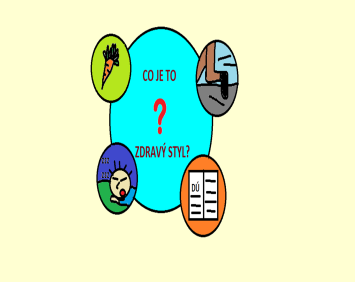 ALE JESTLI CHCETE SKONČIT JAKO ON…
TAK VTOM KLIDNĚ POKRAČUJTE!
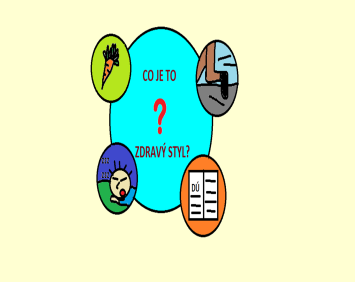 ALE ZASE TO HUBNUTÍ NESMÍTE PŘEHNAT
ANOREKTIČKA!
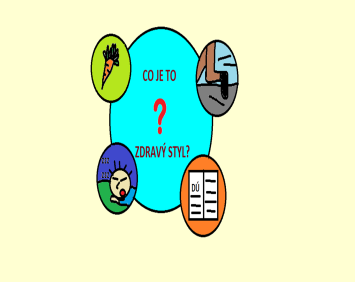 CO TO JE VLASTNĚ ANOREKTIČKA?
To je žena která si o sobě myslí že je tlustá
A málo jí!
TAKHLE SKONČIT NECHCETE! VIĎTE!
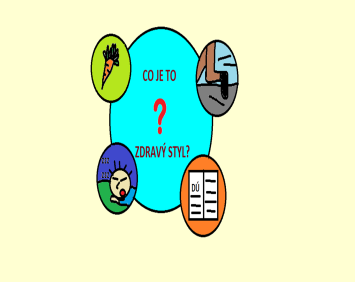 MÁTE RÁDI SVOJE TĚLO??
ANO?
TAK PROSÍM NEKUŘTE!!!
Škodí to vašim plícím!
JAK JÍTE VY???
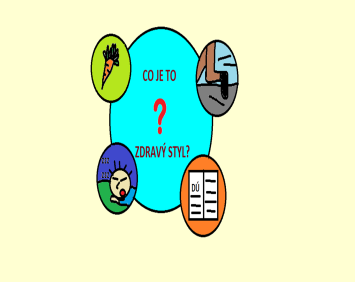 CO JÍST                 CO NEJÍST
Ovoce a zelenina
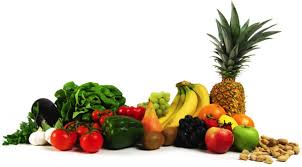 Hamburger
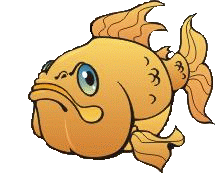 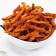 Hranolky
Ryba
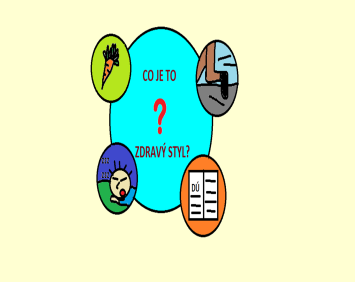 A JSOU DALŠÍ A DALŠÍ JÍDLA
VĚTŠINALIDÍ JÍ ŠPATNĚ!
 DOUFÁM ŽE MEZI NĚ NEPÁTŘÍTE!!!
HLAVNĚ HODNĚ POHYBU!
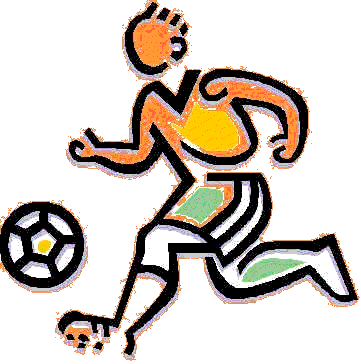 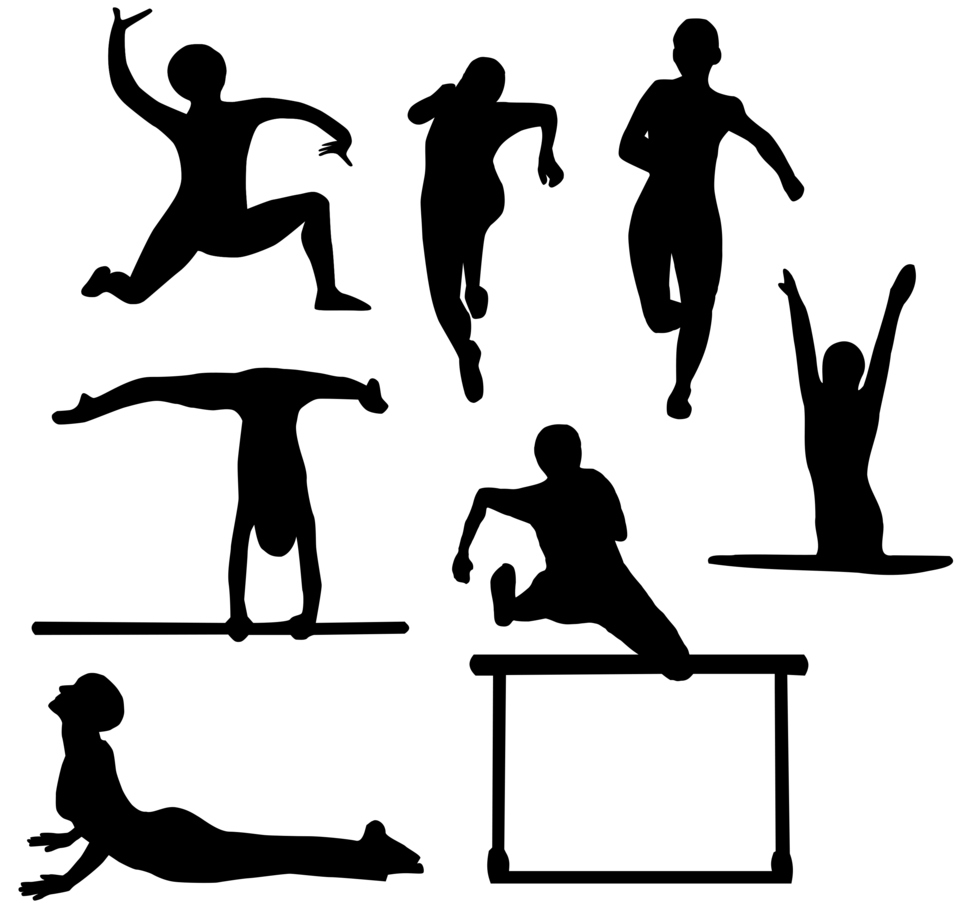 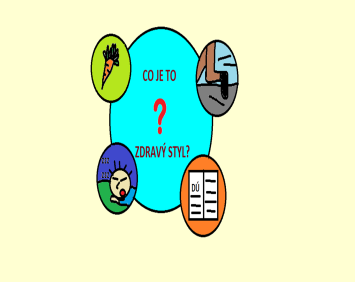 A CO SI VY PŘEDSTAVÍTE POD POJMEM ZDRAVÝ STYL???
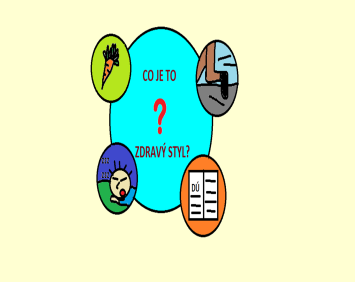 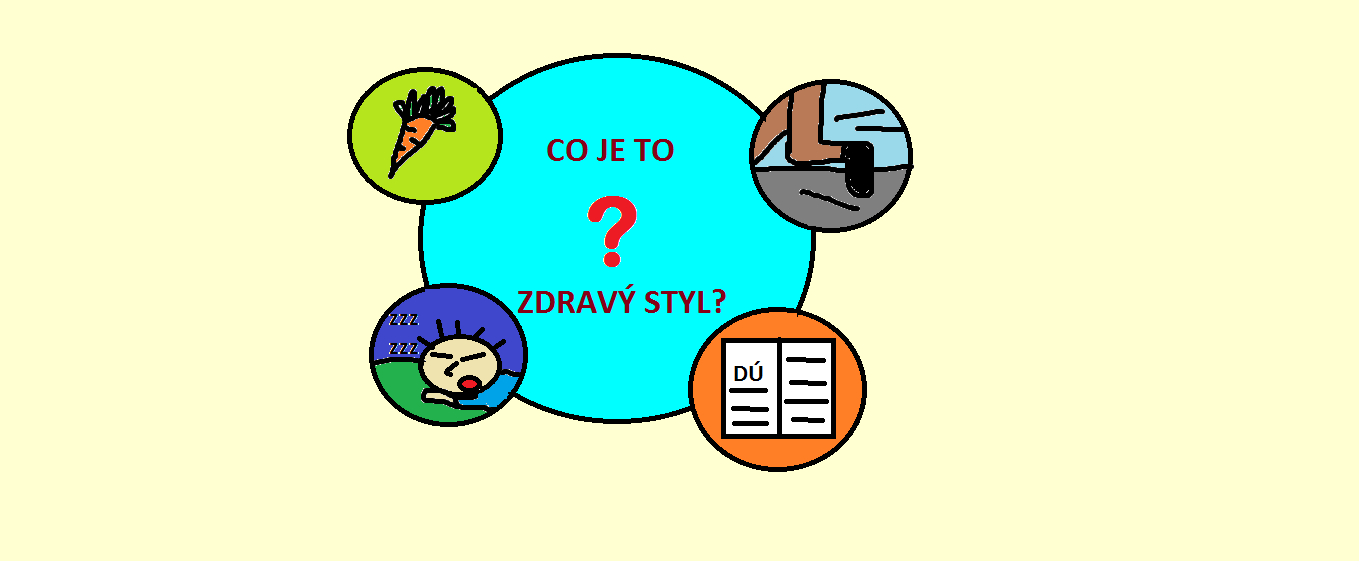 UŽ VÍM CO JE
!
ZDRAVÝ STYL
Zpracovala: Markéta Nýčová

Obrázky: Google obrázky

Hudba: Včelí medvídci (chvátám)
15.5. 2015